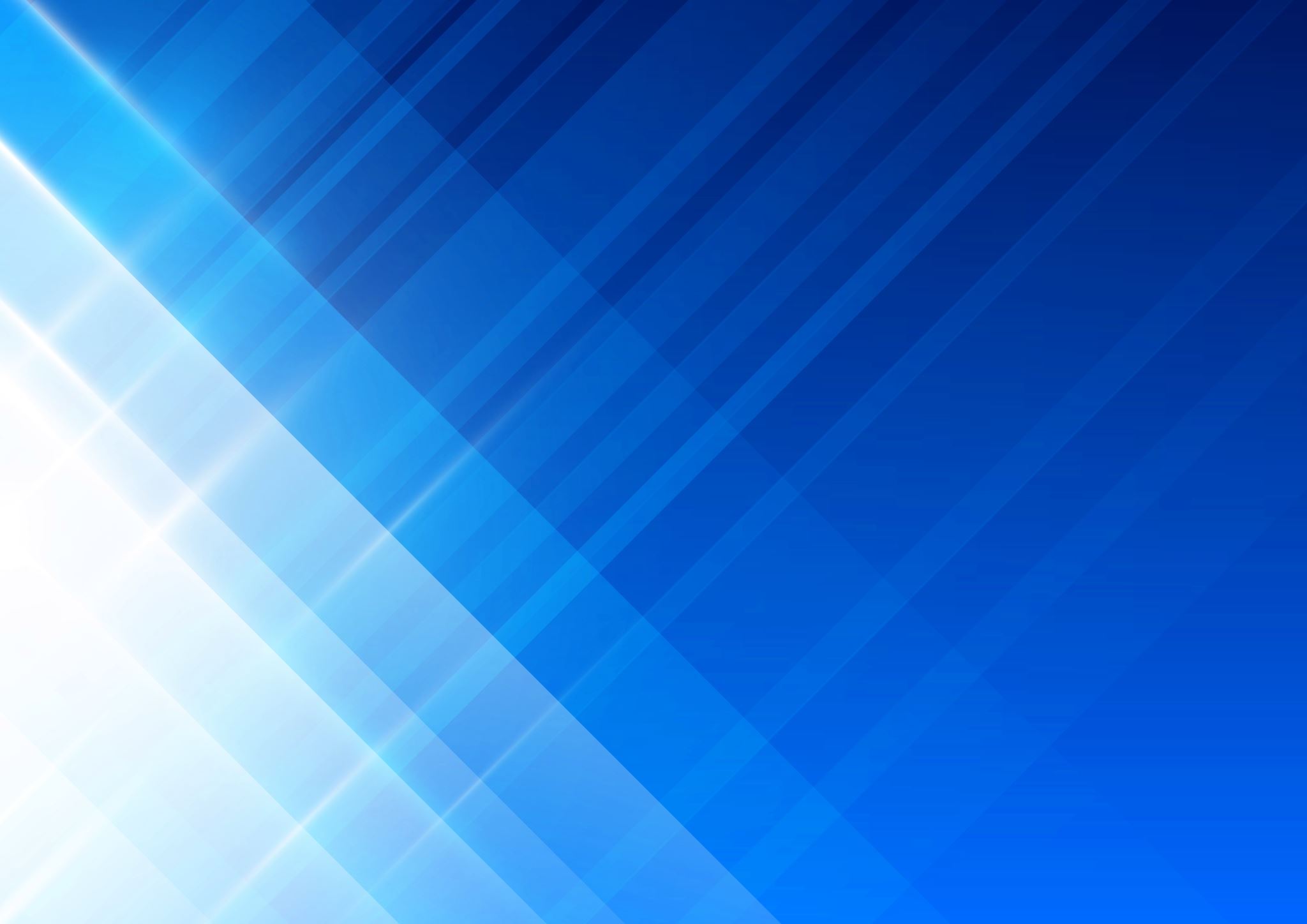 Year 6
Miss Andrew and Miss O’Malley
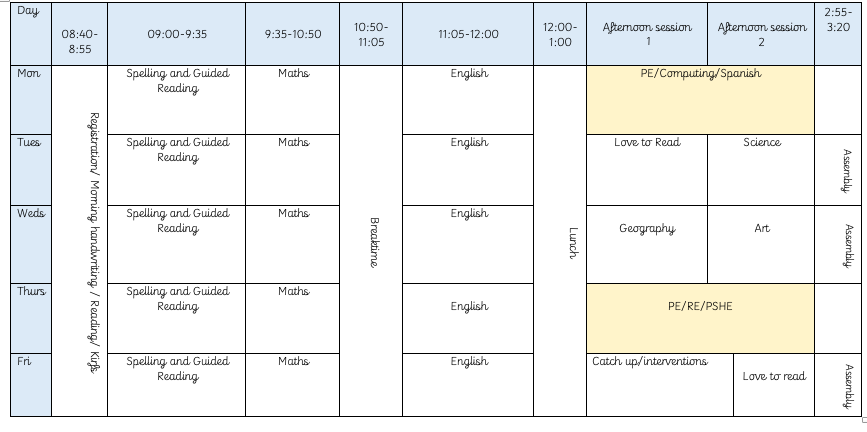 [Speaker Notes: Morning - interventions – important to be on time]
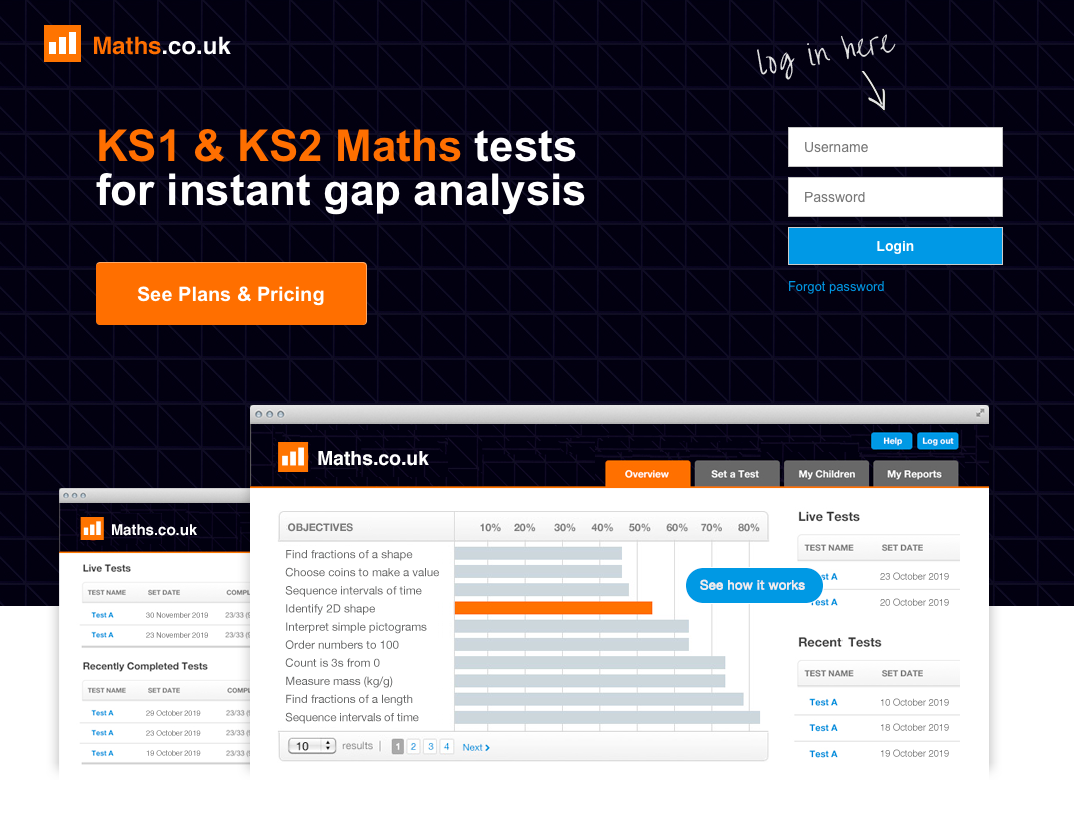 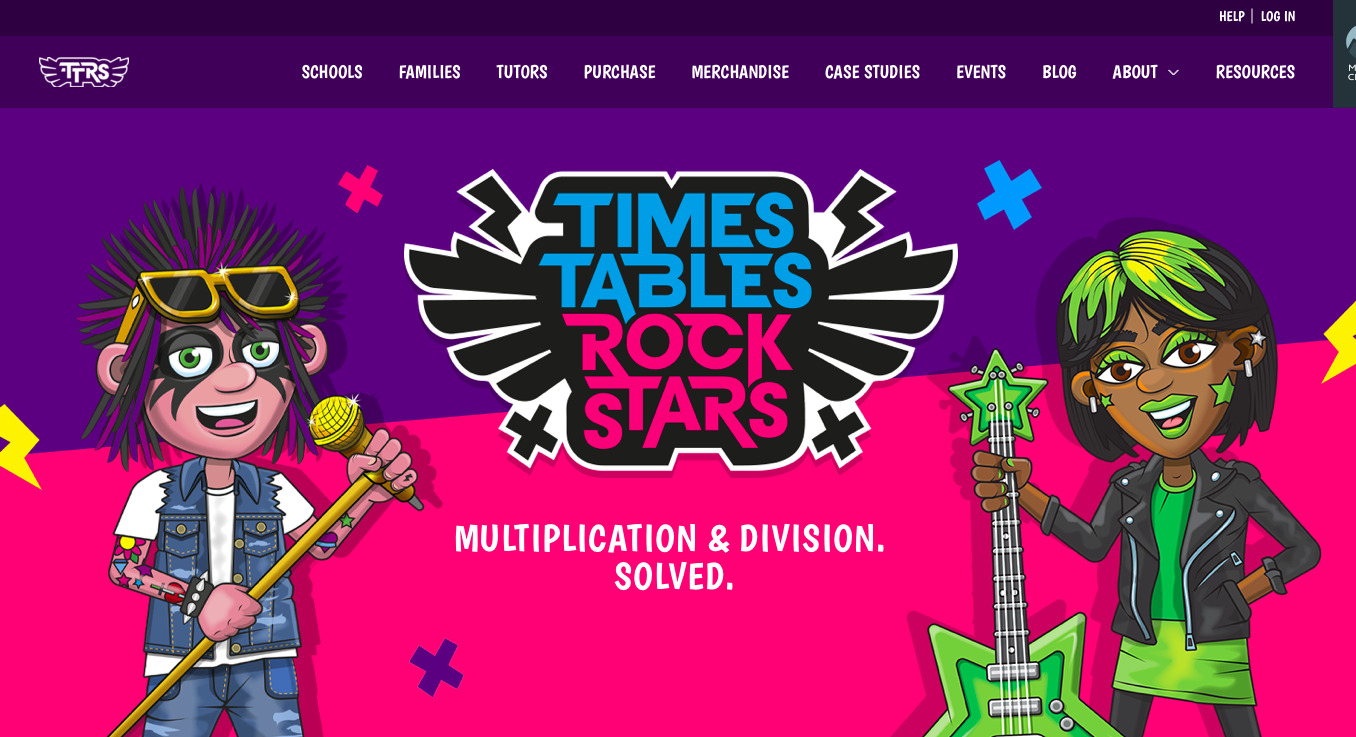 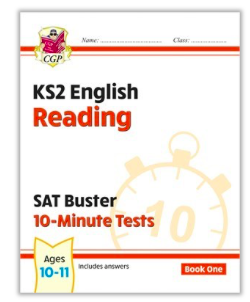 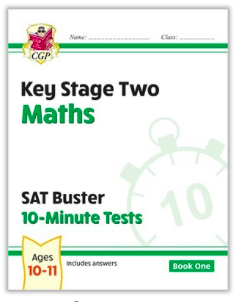 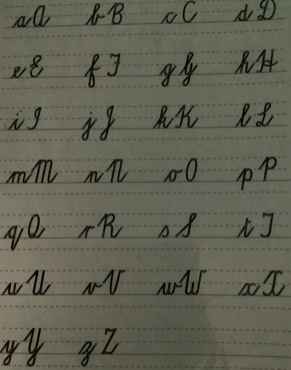 Handwriting
Effort
Home learning
Uniform
Appropriate PE kit
Clear Expectations
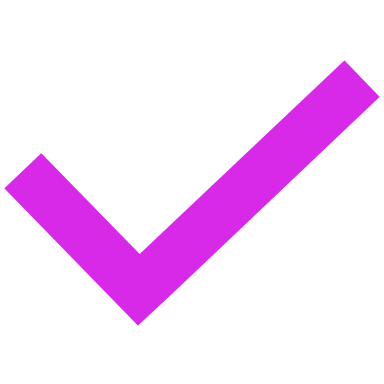 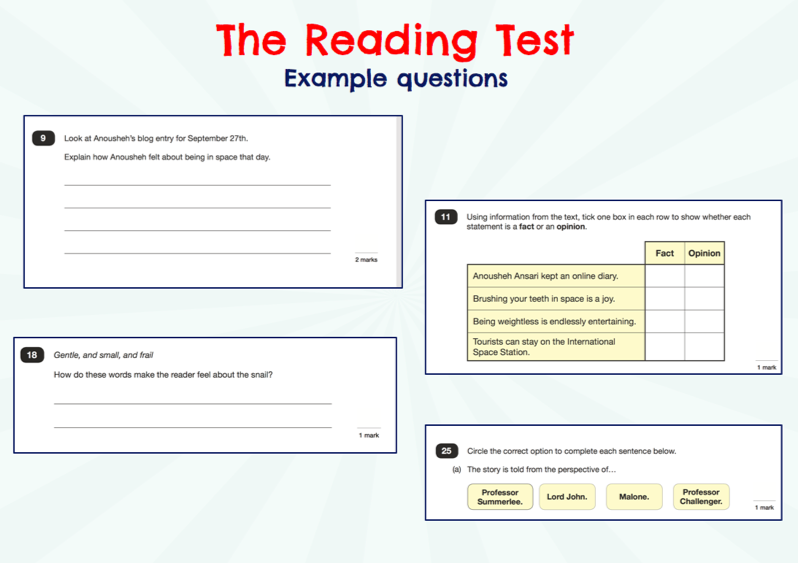 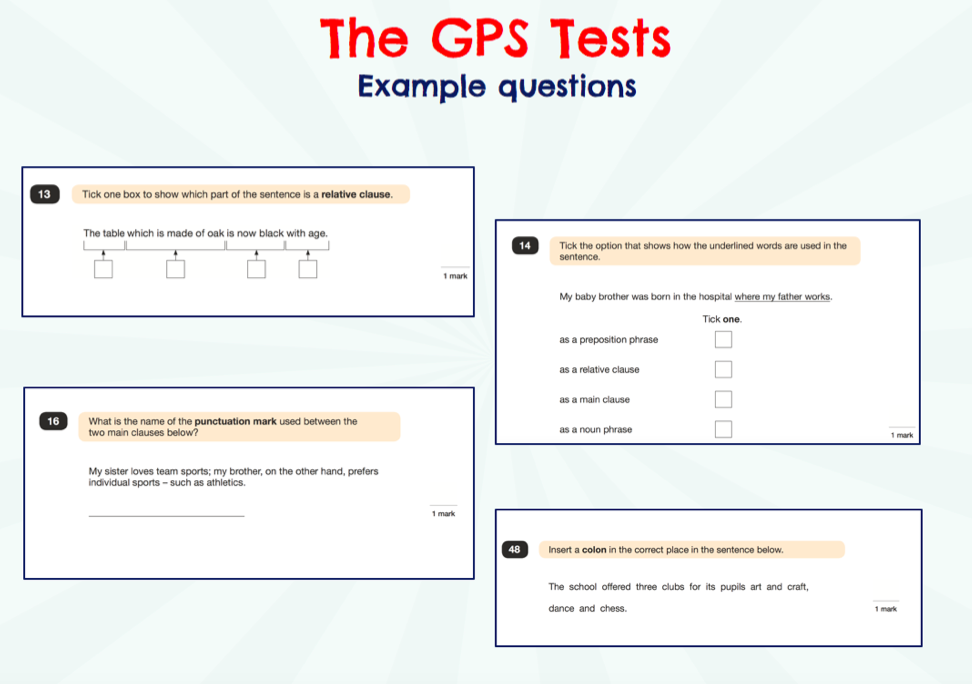 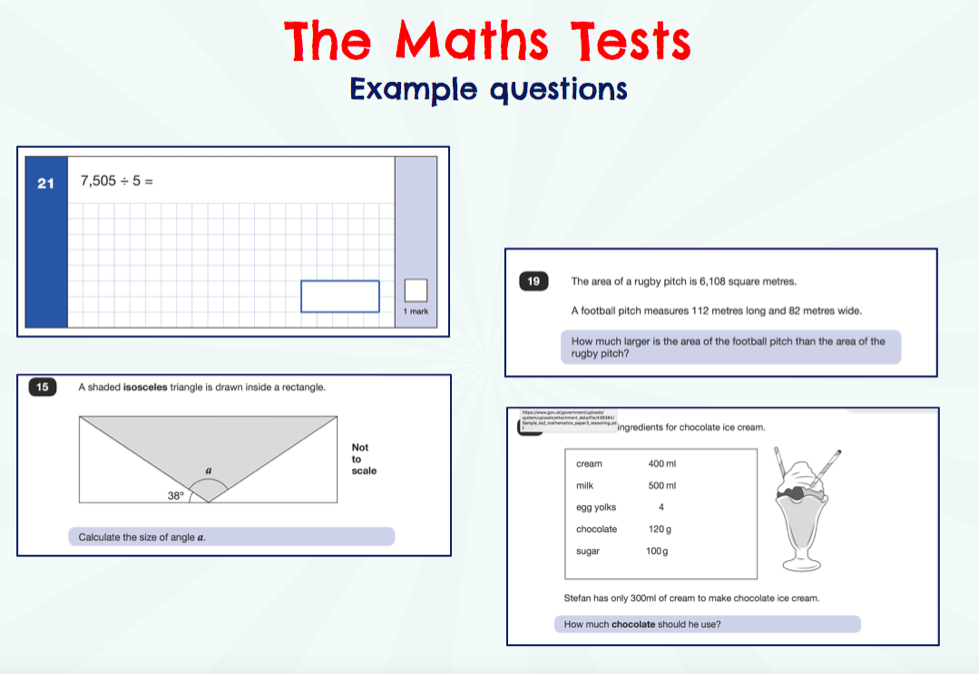 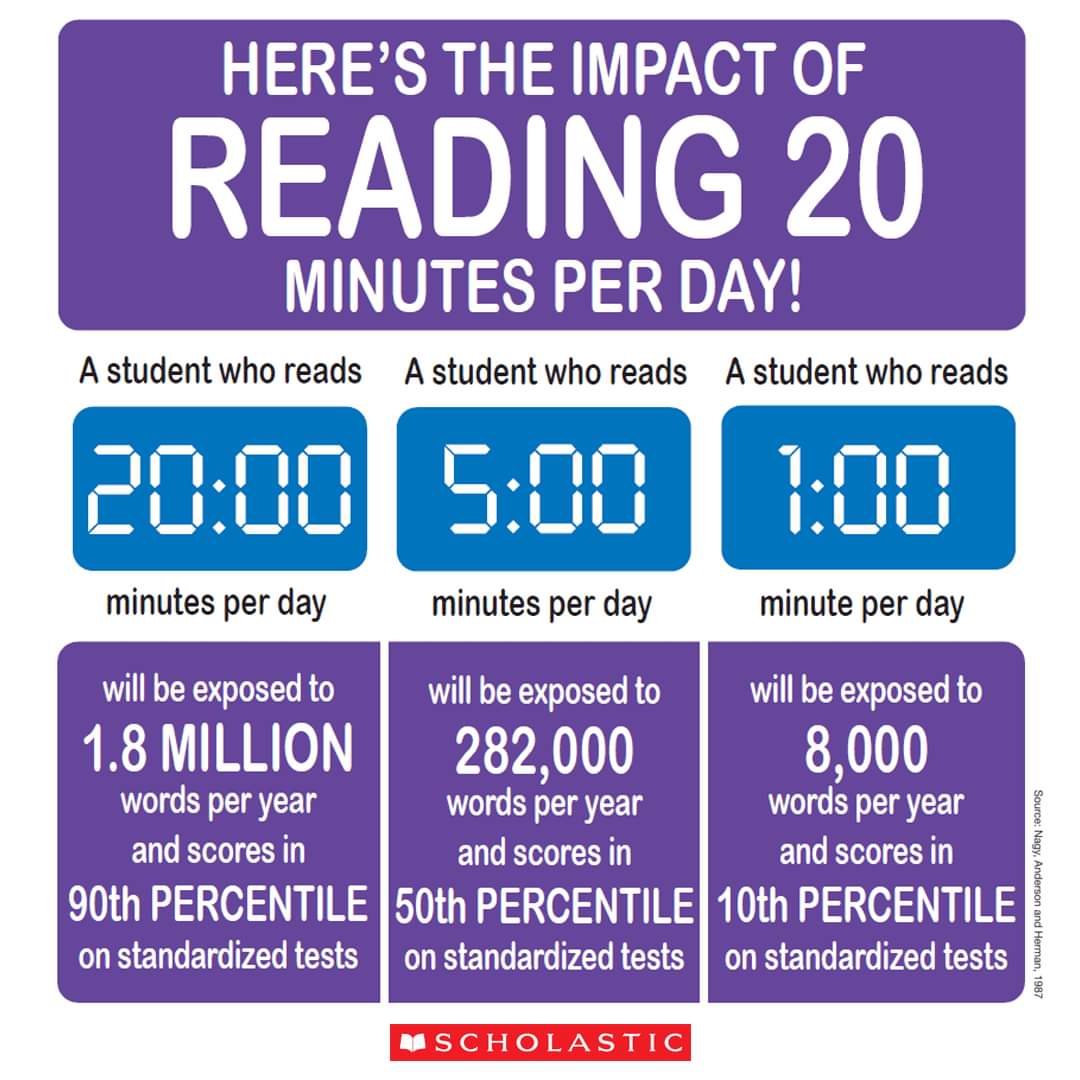